Voyage des CM1Normandie
Du 17 au 19 mai 2017
1er JOUR
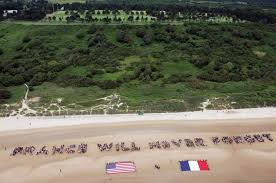 Plage d’Omaha


Musée Overlord
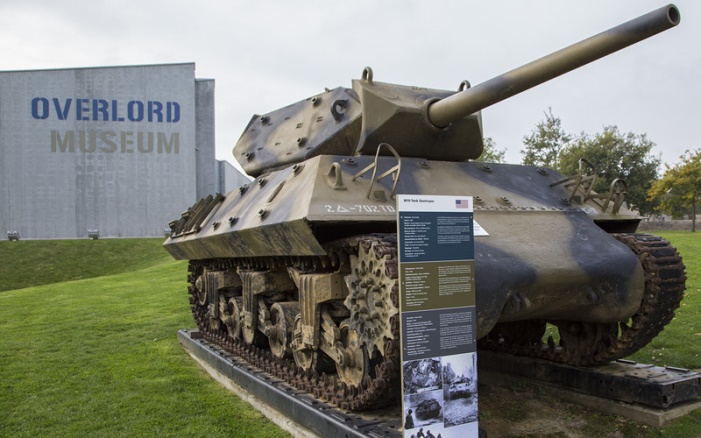 1er JOUR
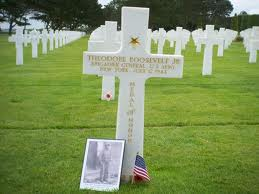 Le cimetière américain de Colleville





2ème JOUR
La Pointe du Hoc
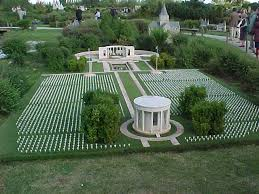 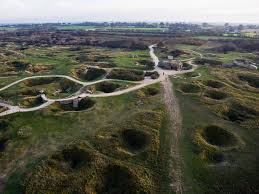 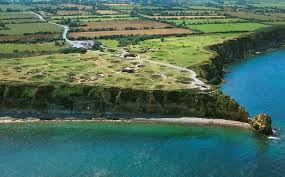 2ème  JOUR
Visite du musée du Débarquement à Arromanches
Visite du musée



Cinéma à 360°
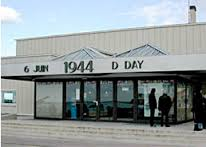 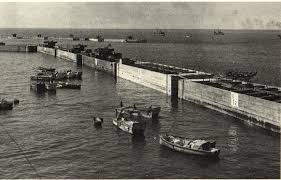 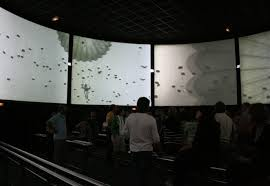 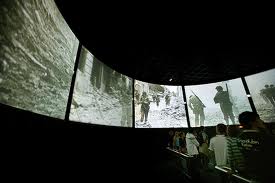 Batterie de Longues-sur-Mer et cimetière de La Cambe
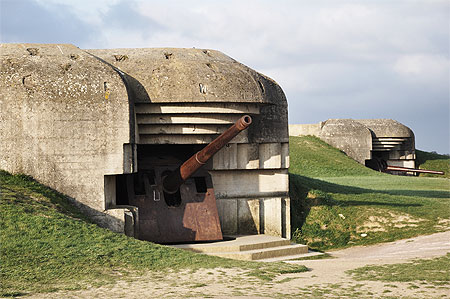 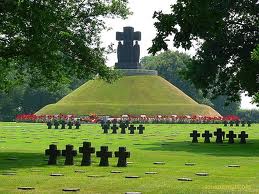 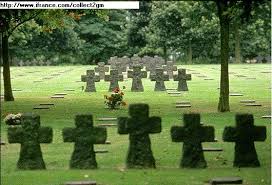 3ème Jour Sainte-Mère l’Eglise
Visite du Musée Airborne
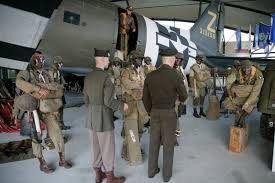 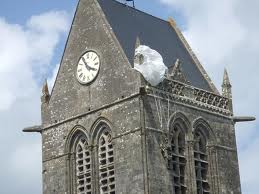 Le Mont Saint-Michel
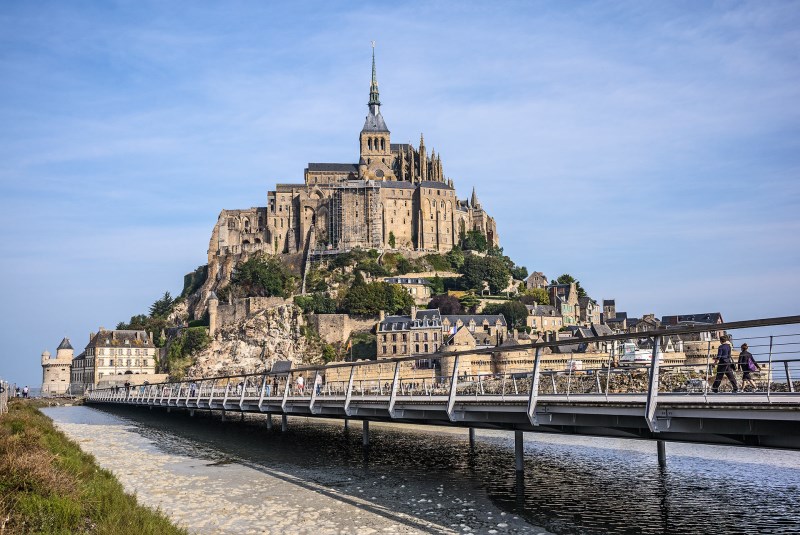 Hébergementà Grandcamp Maisy
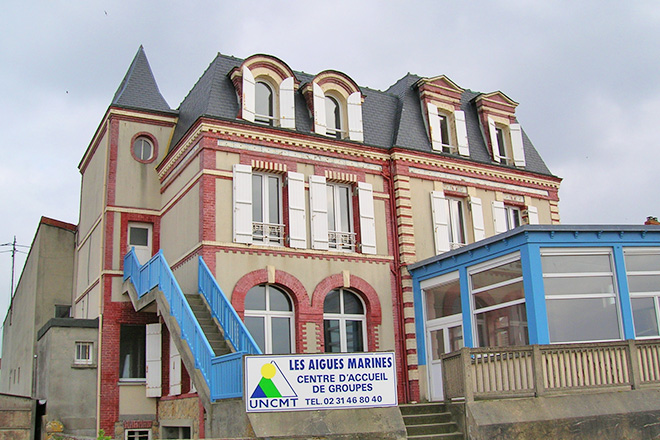 Les chambres
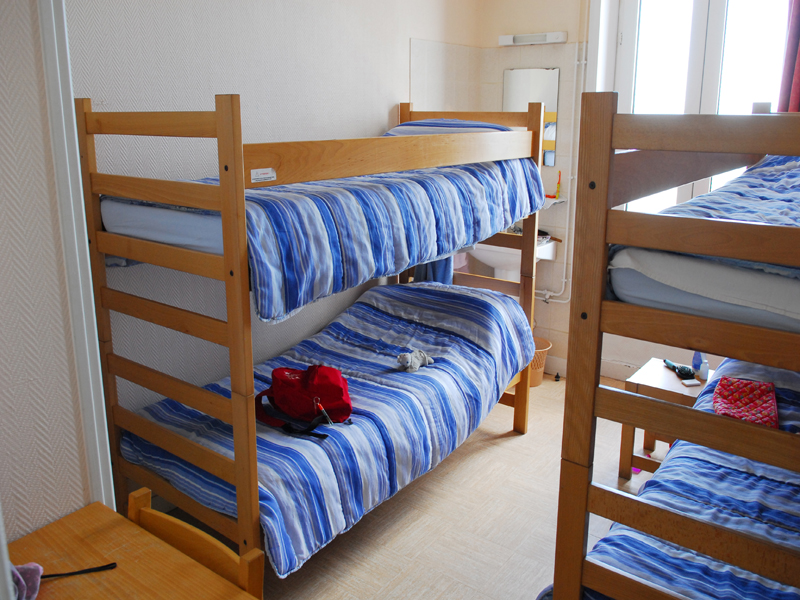 Enfants et encadrants
72 élèves de CM1
-  39 filles 
- 33 garçons 

10 accompagnateurs
2 chauffeurs (Cars  Le Roux, St-Renan)
INFORMATIONS SEJOUR
Horaires :
Départ le mercredi 17 mai:
 rendez-vous 6h45, départ à 7H00. 

Retour le vendredi 19 mai :
prévu aux alentours de 23 h 

Lieu de Rendez-vous : 
Place aux chevaux, Saint-Renan
A prévoir
Un petit sac à dos avec un en-cas pour le mercredi matin et le pique-nique du mercredi  midi (sans restes)

Un petit carnet pour prendre des notes et un crayon (dans le sac à dos)

Un sac pour la soute avec le trousseau habituel : 
          - serviettes et gant de toilette, trousse de toilette, 
          - vêtements de rechange, (1 tenue par jour )
Un sac plastique pour le linge sale.

Une paire de chaussons ( mis dans un petit sac sur les affaires dans le sac de voyage)

Un vêtement de pluie, crème solaire -lunettes de soleil - casquette (obligatoire!)

Des chaussures de marche, confortables. (2 paires)
En cas de traitement médical: 
       prévoir le nécessaire dans un sac (ou une pochette) nominatif avec les médicaments avec la prescription bien lisible et à remettre  à l’enseignant(e)  de votre enfant au départ.    

Prévenir l’enseignant(e) de votre enfant pour des soucis particuliers (énurésie nocturne..)

Des nouvelles vous seront communiquées par le site internet de l’école et par affichage à l’entrée de l’école.

En cas de soucis, nous prendrons contact avec les parents concernés et de votre côté, ne téléphonez qu’en cas d’urgence
.
N° de téléphone d’urgence : 06-87-38-85-38
Autorisé et interdit
Sont autorisés :
Un appareil photo jetable ou numérique sous votre entière responsabilité ( vérifier qu’il est bien chargé avant le départ et notez le nom et l’école)
Des livres,  des petits jeux de voyage ( cartes…)
Un doudou
Argent de poche dans un petit porte-monnaie étiqueté au nom de l’enfant (maximum 20 euros, l’enfant sera responsable) (à mettre dans le sac à dos)
Sont interdits
bonbons et chewing-gum
ipod, téléphone, caméscope, tablettes, consoles (DS et autres), jeux électroniques.
Sèche-cheveux ( seront à disposition avec les adultes encadrants)
Bijoux de valeur, maquillage, gel cheveux, parfum, accessoires superflus